ALIMENTATION PAUVRE EN SEL
ATELIER DIÉTÉTIQUE

Proposé par Laure PERNIN
Diététicienne nutritionniste
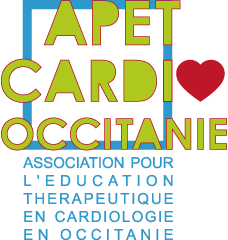 DÉROULEMENT DE LA SÉANCE
Intérêt de l’alimentation pauvre en sel et nos besoins

nutritionnels en sel

Les différentes sources de sel dans l’alimentation

La liste des aliments riches en sel et pauvres en sel

La composition d’une journée de repas à 4g ou 6g de sel

Conseils culinaires
Intérêt de l’alimentation pauvre en sel
Pourquoi vous conseille-t-on une alimentation pauvre en sel?


Éviter la rétention d’eau

Éviter l’apparition d’œdèmes au niveau des

membres inférieurs
Quels sont vos besoins nutritionnels en sel?
4 à 6g de sel par jour suffisent


En France, la consommation moyenne de sel est de :

10 à 12g / j
Les sources de sel
Sel d’assaisonnement

Sel de constitution

Sel de fabrication

Eaux gazeuses
Sel d’assaisonnement
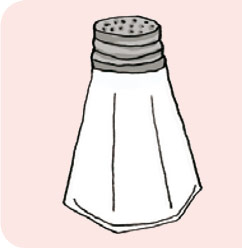 Sel de constitution des aliments
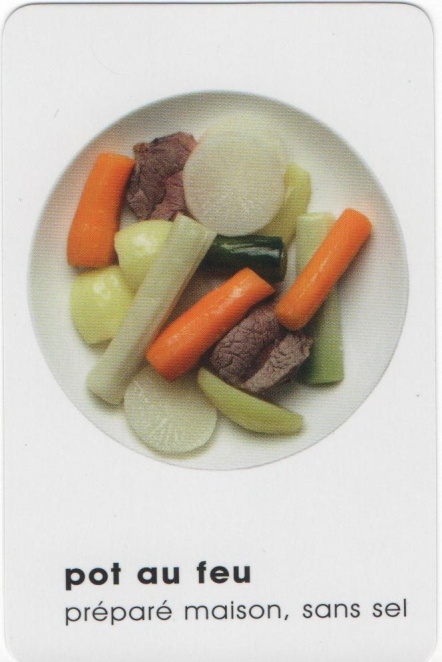 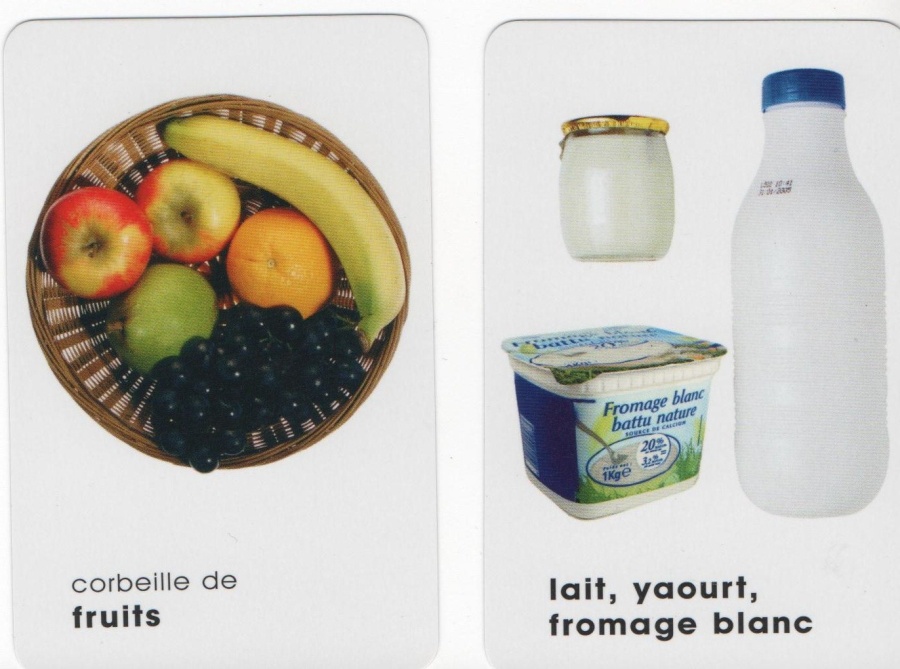 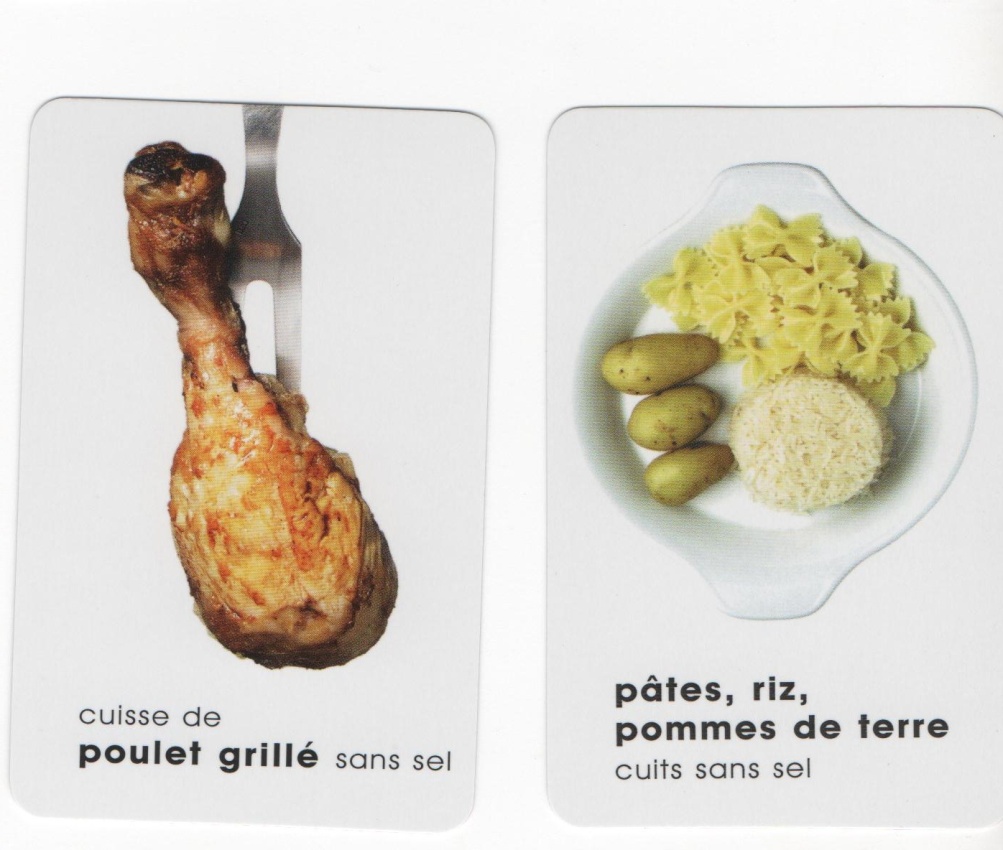 Sel de fabrication
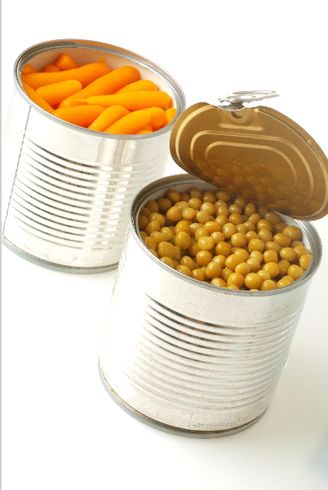 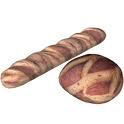 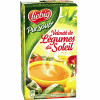 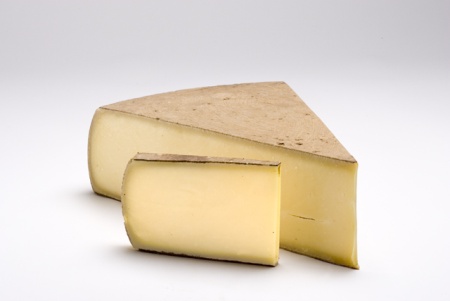 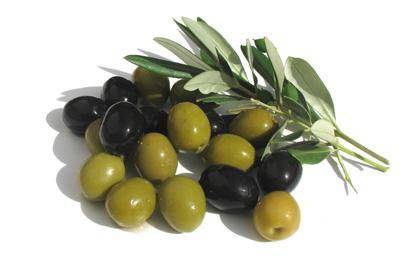 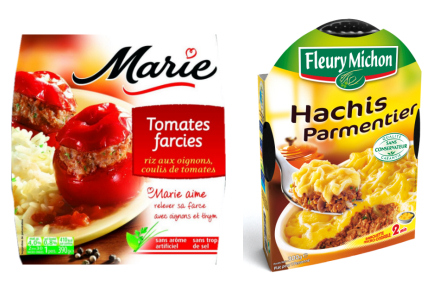 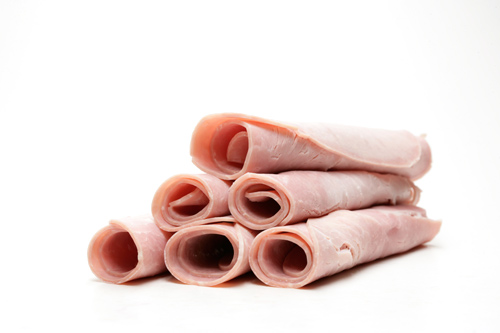 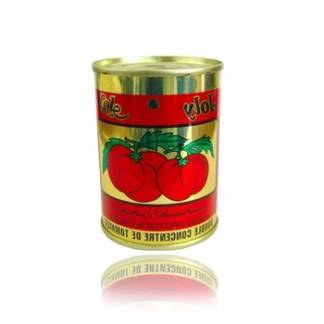 Sel contenu dans les eaux gazeuses
La plus salée
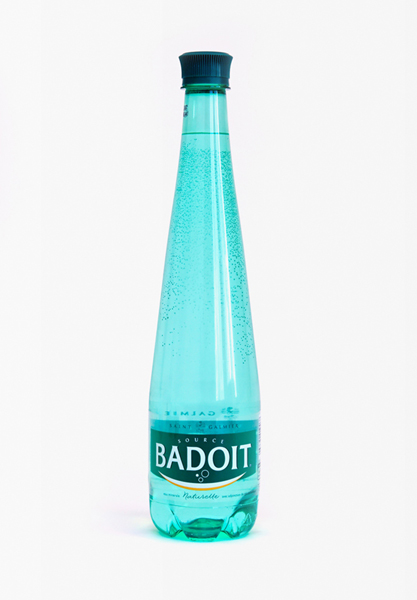 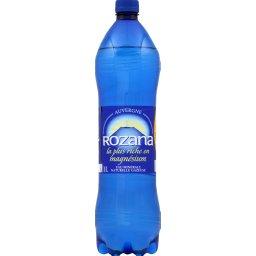 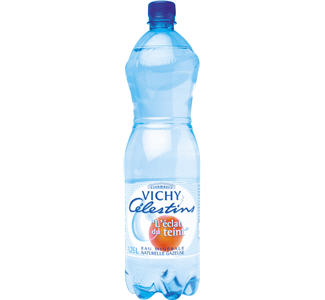 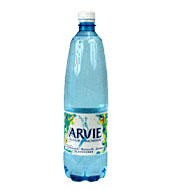 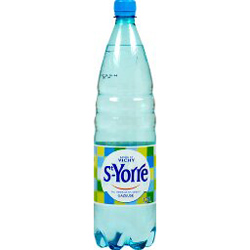 Eaux gazeuses pauvres en sel
Na+ <50mg/L soit 0,1g de sel/L
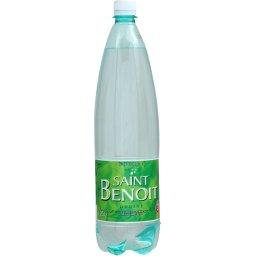 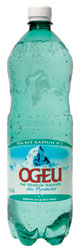 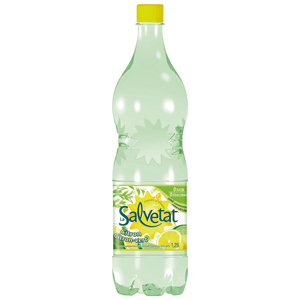 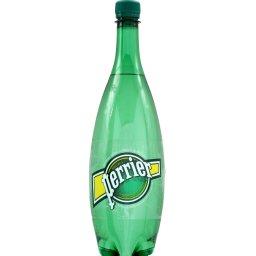 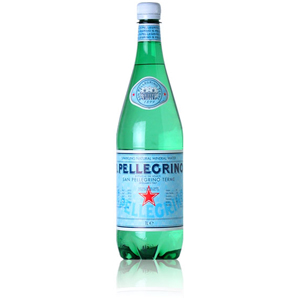 Le sel = Le chlorure de sodium
Na: sodium

Na Cl= Chlorure de sodium = Sel

1g de Na = 2,5g de Sel (Na Cl)
OU
0,4g de Na = 1g de Sel (Na Cl)
Mise en pratique
Comment repérer une teneur en sel concrètement ?
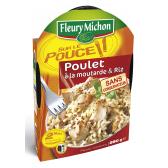 Lecture des étiquetages
Une journée pauvre en sel c’est :
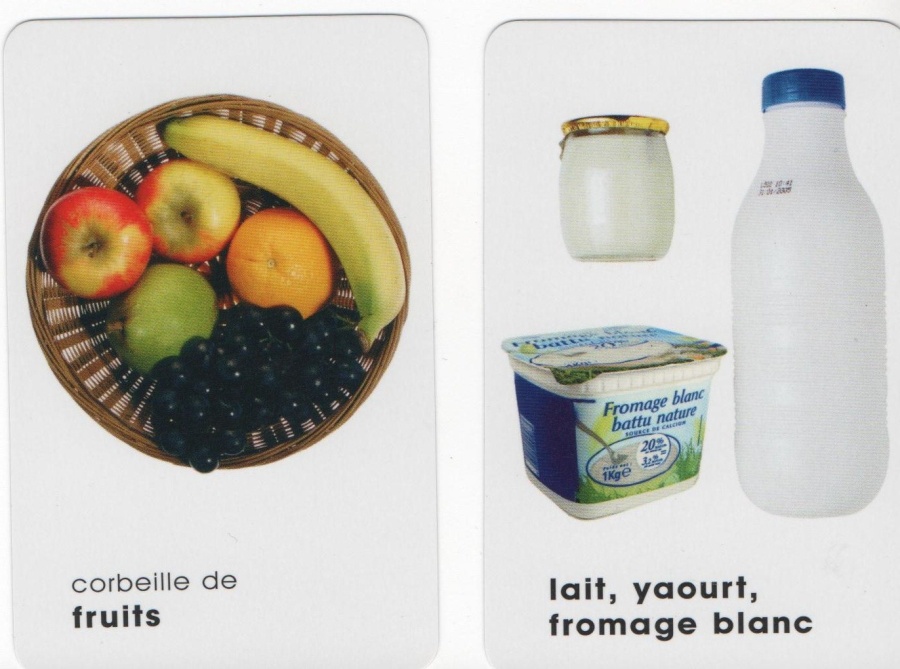 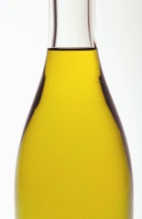 3 LAITAGES: yaourt, petits suisses, fromage blanc
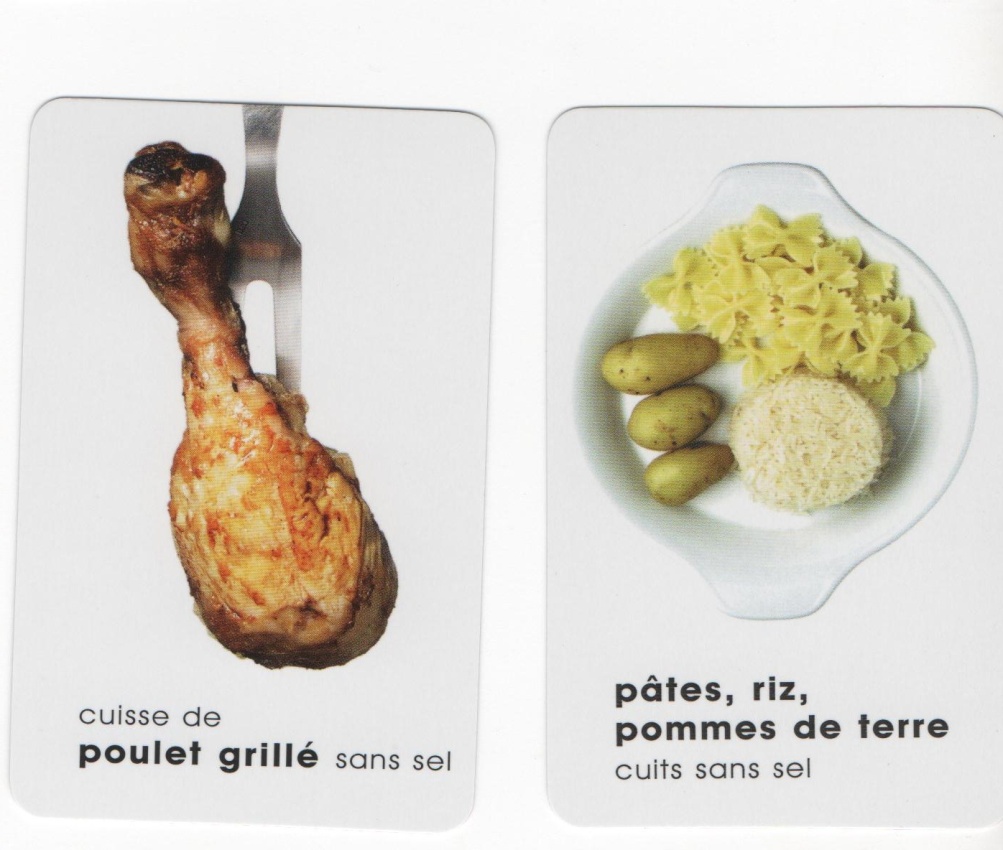 300g de FÉCULENTS CUITS
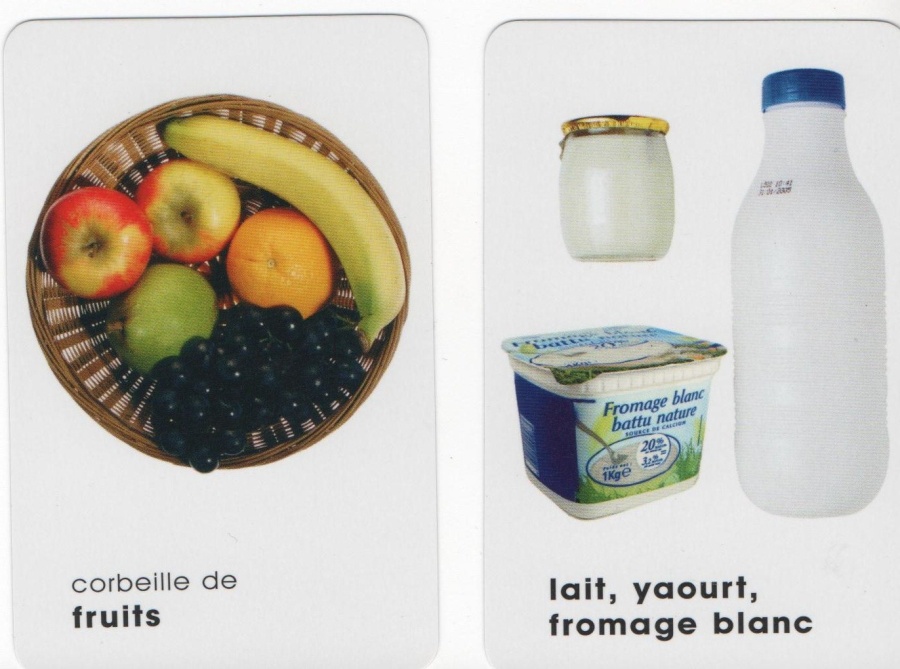 3 FRUITS
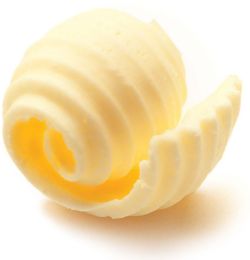 10g de Beurre + Huile
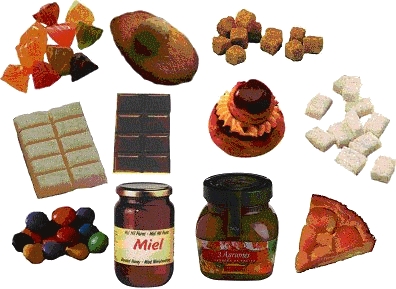 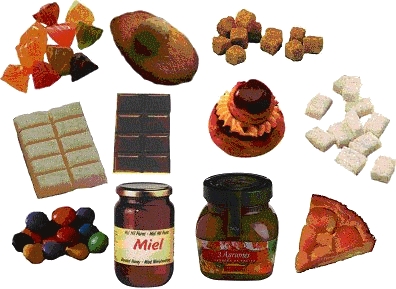 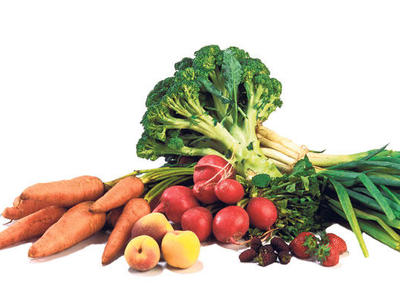 2 PORTIONS DE LÉGUMES
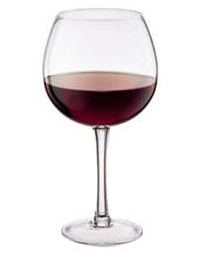 TOTAL = 1 g de sel
Petit déjeuner :
Un laitage
Tartine de pain (80g)
Beurre, Confiture

Déjeuner :
Crudités
Viande
Féculents cuits nature
Yaourt
Fruit
Pain (40g)
Dîner :
½ viande ou poisson
Légumes verts
Féculents cuits nature
Fromage (40g)
Fruit
Pain (40g)
Une journée pauvre en sel avec ajout d’aliments salés
Quelle quantité de sel se cache sur cette journée ?
160 g de PAIN = 2g de sel
Soit 80g de pain = 1g de sel

40g de FROMAGE = 1g de sel

JOURNÉE PAUVRE EN SEL (1g sel)  + 
160g DE PAIN + 40g DE FROMAGE
Total = 4 g de sel
Il reste 1 à 2g de sel à consommer
Quel aliment vais-je pouvoir consommer en plus dans ma journée?

Jeu sur les équivalences
MENU DE FÊTE
Entrée :

Foie gras maison et ses toasts
6 Huîtres 

Plat principal :

Chapon de noël et ses pommes de terre cuites au four
Fromage et salade croquante
Pain sans sel

Dessert :

Tarte tatin aux pommes cannelles maison

TOTAL DE SEL = 3 g de sel
MENU
Entrée :
Melon + 1 tranche fine de Jambon de Pays (35g)(2g de sel)
*
Plat principal :
Gigot d’agneau aux herbes de Provence
Pomme de terre nature en robe des champs
*
40g de camembert (1g de sel)
Salade verte vinaigrette sans sel
Pain (80g) (1g de sel)
*
Dessert :
Coupe glacée fruit de la passion

TOTAL :     4 g de sel
Construisons ensemble une journée à 
6 g de sel
Conseils culinaires
Comment limiter le sel sans altérer le goût ?
PENSEZ AUX ÉPICES
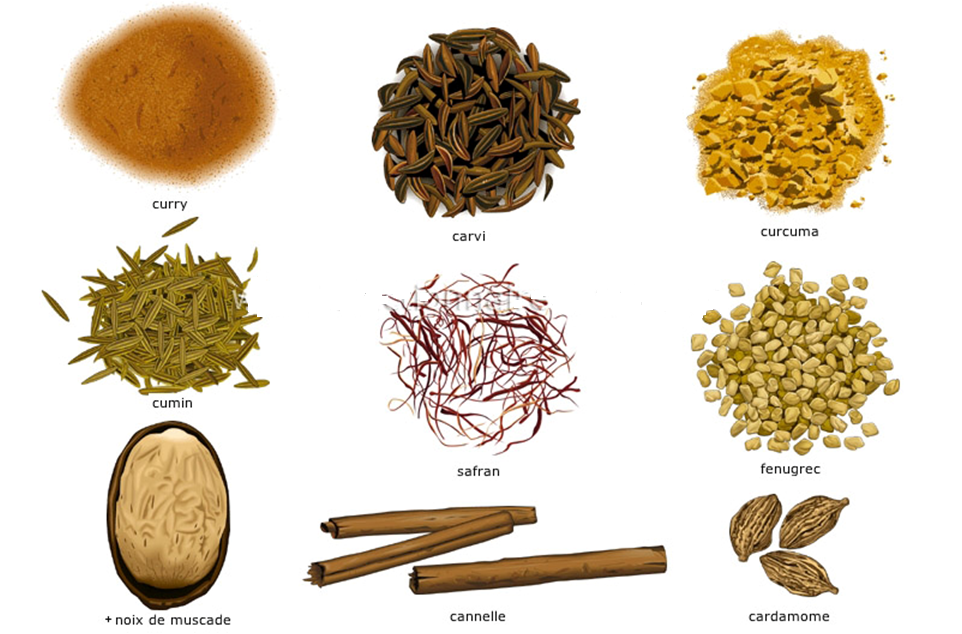 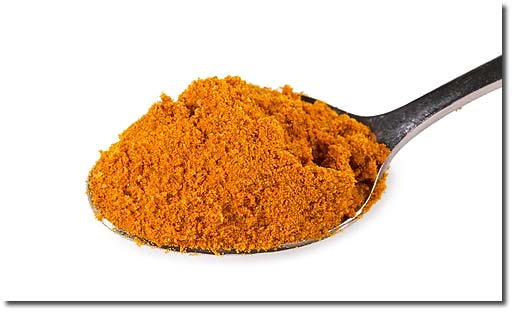 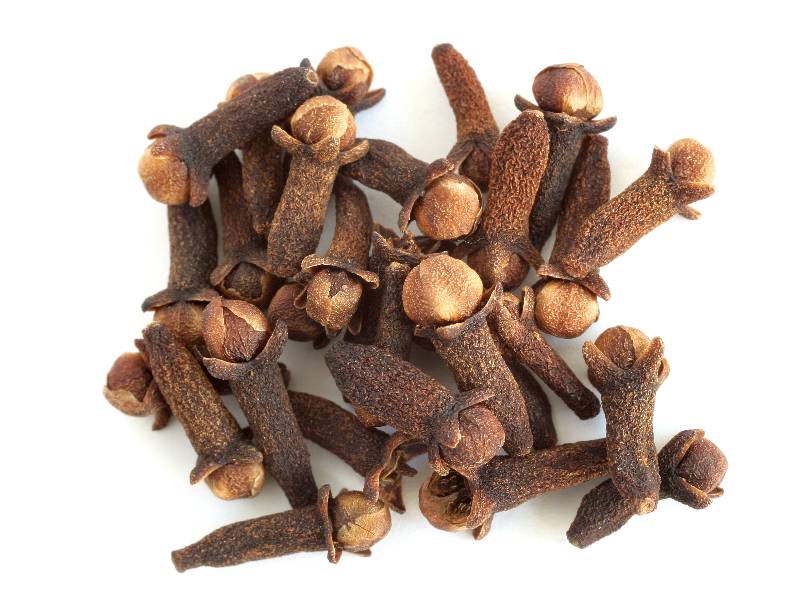 Curry sans sel
Clou de girofle
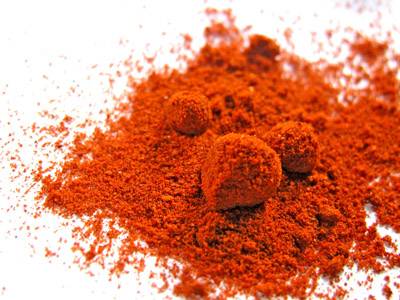 Paprika
Noix de muscade
ET AUX AROMATES
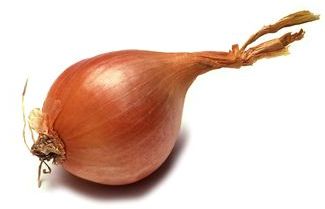 Échalote
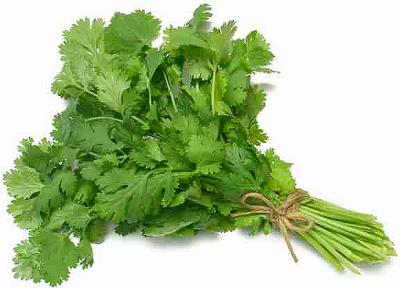 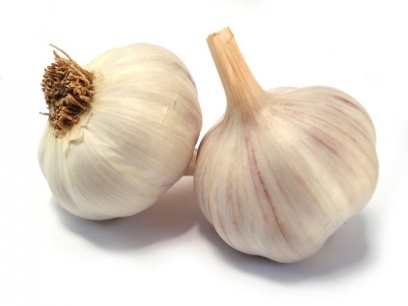 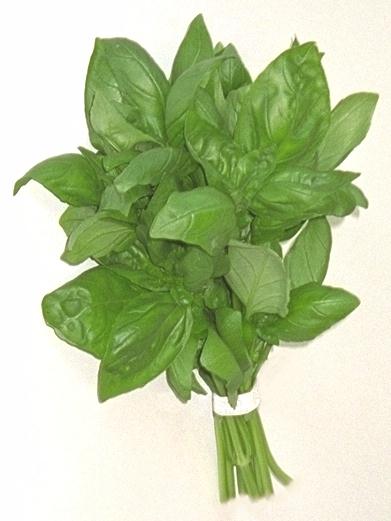 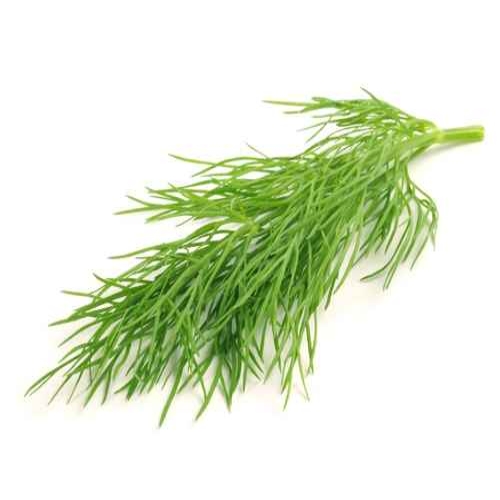 Ail
Coriandre
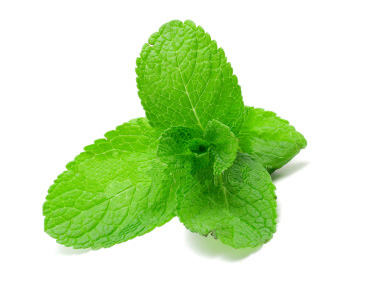 Aneth
Basilic
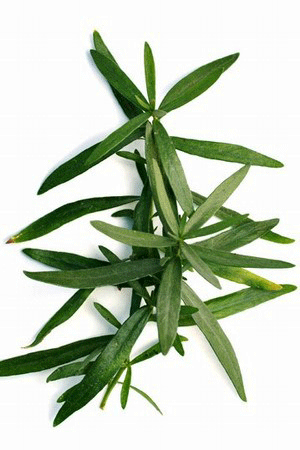 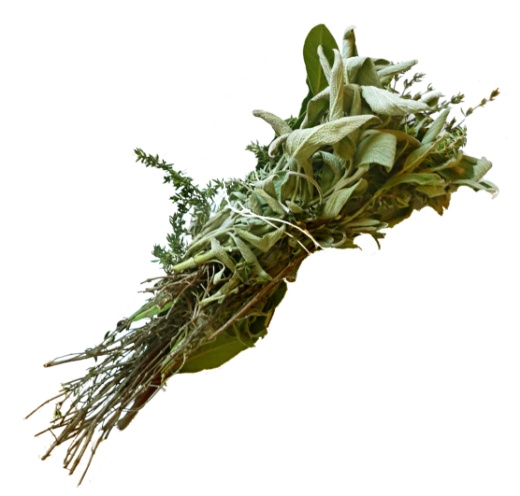 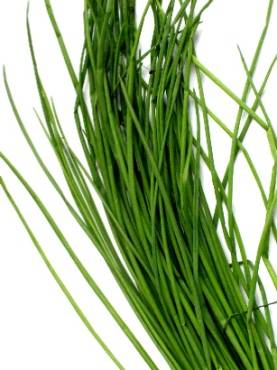 Menthe
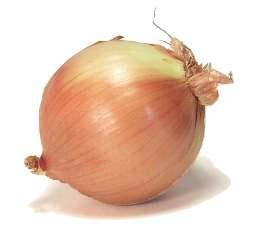 Estragon
Bouquet garni
Oignon
Ciboulette
QUIZZ
Qu’avez-vous retenu ?
Merci pour votre attention

À VOS QUESTIONS
Laure PERNIN Diététicienne nutritionniste